Munkára való alkalmasságot gyakran befolyásoló betegségek – az alkalmasság megítélésének szempontjai
Dr. Nagy Sarolta
NNGYK MFF
Foglalkozás-egészségügyi Ápolók Szakmai Napja, 2024.12.13.
1
Miről lesz szó?
Hol is kezdjük?
Mi segíti a  munkánkat?
Kórképek, melyek leggyakrabban befolyásolják a munkaköri alkalmasságot (a teljesség igénye nélkül)
Mozgásszervi elváltozások
Pszichiátriai kórképek
Szív-érrendszeri megbetegedések, magasvérnyomás
Cukorbetegség
Epilepszia
Vasculáris encephalopathia, agyi történések utáni állapotok
Halláskiesés
Rossz indulatú daganatok
Szemészeti elváltozások
Neurodegeneratív, neurológiai kórképek
Crohn betegség
Elhízás
Long-covid
Hasfali, lágyéki sérv
Problémák, melyekkel napi szinten szembesülünk
Foglalkozás-egészségügyi Ápolók Szakmai Napja, 2024.12.13.
2
Ezt tudjuk,
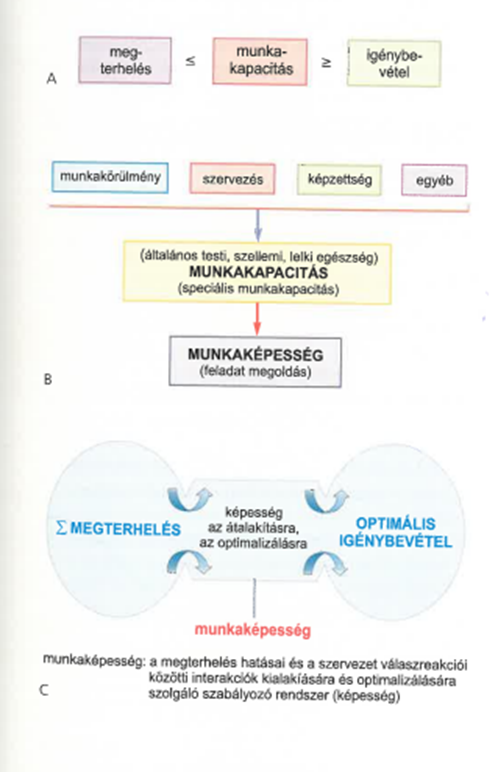 Kockázatértékelés
A munkavédelemről szóló 1993. évi XCIII. törvény (Mvt.) 54. § (2) bekezdés kimondja, hogy "a munkáltató köteles minőségileg, illetve szükség esetén mennyiségileg értékelni a munkavállalók egészségét és biztonságát veszélyeztető kockázatokat„
Kóroki tényezők:
Fizikai kóroki tényezők
Kémiai kóroki tényezők
Biológiai kóroki tényezők
Pszicho-szociális kóroki tényezők
Ergonómiai kóroki tényezők
Pszichés, mentális kóroki tényezők
Ungváry György, Morvai Veronika (szerk): Munkaegészségtan, Medicina, 2010.
Foglalkozás-egészségügyi Ápolók Szakmai Napja, 2024.12.13.
3
Ezt is tudjuk,
Foglalkozás-egészségügyi Ápolók Szakmai Napja, 2024.12.13.
4
Munkaköri alkalmasság elbírálása során segítségül hívhatjuk,
Szakmai útmutatók, kézikönyvek (régiek, de vannak)
Brunner P., (szerk.): Orvosi útmutató a szakmai és munkaköri alkalmasság véleményezéséhez és pályaválasztási tanácsadáshoz. OMÜI, Budapest, 1998.
„Foglalkozás-egészségügy kézikönyv” https://semmelweis.hu/nepegeszsegtan/files/2014/09/Kezikonyv-teljes-v%C3%A1ltozat.pdf 
Szakmai irányelvek, pl. epilepszia https://drive.google.com/file/d/1twgvBPiz4rDM0yUsB4_iF_LXslb-omY7/view 
Jogszabályok
A munkahely kockázatértékelés
A munkahigiénés bejáráson szerzett tapasztalatok
A munkavállaló kezelő orvosa
A munkavállaló háziorvosa
Üzemorvos kollégák
„OMFI”
Foglalkozás-egészségügyi Ápolók Szakmai Napja, 2024.12.13.
5
Elváltozások, melyek miatt leggyakrabban kerül sor II. fokú munkaköri orvosi alkalmassági  vizsgálatra
Foglalkozás-egészségügyi Ápolók Szakmai Napja, 2024.12.13.
6
Mozgásszervi megbetegedések
Gyakran okoz fejtörést:
Gerinc elváltozások, discus hernia (cervicalis, lumbalis szakaszon), Bechterew kór
Térd, csípő ízület elváltozások, protézis műtét előtti/utáni állapotok !
Kéz ujj amputáció

Terhelhetőség
Kényszertesttartás
Kézi anyagmozgatás
Teljes test / kéz- karvibráció
Foglalkozás-egészségügyi Ápolók Szakmai Napja, 2024.12.13.
7
Pszichiátriai megbetegedések 1.
Gyakran okoz fejtörést:
Bipoláris zavarok
Depresszió, szorongás
Schisophrenia (kezelt, szigorú pszichiátriai kontroll mellett)
Személyiségzavarok (Borderline)
PTSD !
Drogfüggőség
Alkoholbetegség
RÉSZLETES ANAMNÉZIS (pl. PTSD)
Munkakörülmények (nyitott office, feladatok, )
Ellátandó munkakör
Foglalkozás-egészségügyi Ápolók Szakmai Napja, 2024.12.13.
8
Pszichiátriai megbetegedések 2.
Jogszabályok
40/2004. (IV.26.) ESZCSM rendelet az egészségügyi tevékenység végzéséhez szükséges egészségi alkalmasság vizsgálatáról és minősítéséről.
22/1991. (XI.15.) NM rendelet a kézilőfegyverek, lőszerek, gáz- és riasztófegyverek megszerzésének és tartásának egészségi alkalmassági feltételeiről és vizsgálatáról.
13/1992. (VI.26.) NM rendelet a közúti járművezetők egészségi alkalmasságának megállapításáról.
78/1999. (XII.29.) EüM-BM együttes rendelet a közterület-felügyelők egészségi, fizikai és pszichikai alkalmassági követelményeiről.

Betegségbelátás
Pszichiáter szakorvosi konzultáció
Gyógyszerrel jól kezelhető, pszichiátriai szigorú kontroll
Otthon búslakodni – dolgozni – kereset kiesés – el tudja látni a munkáját – fokozott figyelem, fokozott balesetveszély
Aktuális állapot
Kezeléssel jól karbantartható?
Várható an stabil lesz az állapota?
Egyéni elbírálás
Foglalkozás-egészségügyi Ápolók Szakmai Napja, 2024.12.13.
9
Szív-érrendszeri megbetegedések
A munkavállaló terhelhetősége, panaszai, kisérő betegségei.
Kardiológiai szakorvosi vélemény.
Alacsony/magas rizikójú beteg (kisérő betegségek, NYHA).
A munkavállaló betegségbelátása, együttműködése, kezelést elfogadja-e.
Magasvérnyomás (kezelt/kezeletlen) – nehéz fizika munka, fokozott baleseti veszély
Pacemaker
Fizikai, irodai munkát is végezhetnek a terhelhetőségüktől függően
Nem befolyásolja a pm működését: Tv, szgép, porszívó, mosógép
Kb. 80 cm-nél nagyobb távolságban nem befolyásolja: elektromos fúrógép, fűnyíró, hangszóró, elektromos melegítő
Pm közelébe nem kerülhet: mobiltelefon, hajszárító, forrasztópáka, működő motor fölé nem hajolhat, MR-pm gyártócég utasítása szerint
Munkakörülmények 
Műszak beosztás, váltott műszak, éjszakai műszak
Munkavégzés: fizikai munka, hőterhelés, fokozott balesti veszély, zaj, vibráció,  pszichés megterhelés, fokozott felelősség
Folyamatos a fizikai terhelés
Hideg/meleg párás környezetben fizikai munkavégzés (24C felett, minden 1 fok 3.4-gyel emeli a pulzusszámot)
Foglalkozás-egészségügyi Ápolók Szakmai Napja, 2024.12.13.
10
Diabetes Mellitus
Csak DM miatt II. fokú munkaköri orvosi alkalmassági vizsgálat ritka, ha mégis: Nem oktatott beteg, vagy nincs betegségbelátása
Fokozott baleseti veszéllyel járó munkakörök esetében a közúti járművezetőknél használt sémák segítenek:
Súlyos hipoglikémia, ha az egyén külső segítségre szorul. Ha egy 12 hónapos időszakon belül a súlyos hipoglikémia megismétlődik, ismétlődő hipoglikémia fennállását kell megállapítani.	
Egészségi alkalmatlanságot kell megállapítani azon kérelmező esetében, akinél ismétlődő súlyos hipoglikémia áll fenn.	
A vizsgálatot megelőző 12 hónap folyamán nem fordult elő súlyos hipoglikémia,	
A mv teljesen tisztában van a hipoglikémia bevezető tüneteivel, a hipoglikémia kockázataival, és állapotát megfelelően kontrollálni tudja.		
Az inzulinkezelésre szoruló kérelmező rendszeresen – legalább naponta kétszer vagy a vezetést közvetlenül megelőzően – végzett vércukorszint-méréssel megfelelően kontrollálja állapotát,	
A cukorbetegséggel összefüggésben nem áll fenn egyéb kizáró szövődmény.

Túlzottan nehéz fizikai, melegüzemi munka, vibráció nem javasolt
Májkárosító, idegrendszert károsító anyagokkal való munka – egyéni elbírálás
Foglalkozás-egészségügyi Ápolók Szakmai Napja, 2024.12.13.
11
Epilepszia
Irányelv: https://drive.google.com/file/d/1twgvBPiz4rDM0yUsB4_iF_LXslb-omY7/view 

A szokásos protokolltól eltérő fényingerlés, hangingerlés, egyéb behatások okozta átmeneti agyi működésváltozás vizsgálata, ún. reflex-epilepsziák vizsgálata, munka- és gépjárművezetői alkalmasság és fotoszenzitivitás megítélése esetén speciális EEG-eljárásokat lehet alkalmazni.
Neurológus szakorvosi vélemény

Elbírálási szempontjai: az epilepszia fennállásának ideje, az epilepszia típusa, a rohamforma (eszméletvesztés, kontaktusképtelenség, görcsös állapot,inadekvát magatartás, rohambevezető és roham utáni tünetek), napszaki eloszlás, sérülésveszély, rohamgyakoriság, gyógyszeres kezelés, pszichés státusz (mentális elmaradás, egyéb kognitív tünetek, pszichiátriai komorbiditás), releváns vizsgálati leletek, egyéb betegségek, compliance.

Alkalmasság megítélésének szempontjai:
Önmagára vagy másokra veszélyeztető munkakör betöltésénél 1 éves megfigyelési idő szükséges.
Alkohol- és gyógyszerfüggőségben szenvedő betegeknél az alkalmasság megítélése addiktológus feladata.
Belgyógyászati betegséghez kapcsolódó alkalmi rohamok esetén belgyógyászati szakvizsgálat és véleményezés szükséges.
Egyéb alkalmi rohamok (pl. alvásmegvonást követő) esetén egyedi megítélés szükséges az ismétlődés lehetősége alapján.
Több műszakos munkakör, rendszertelen munkaidő beosztás, éjszakai munkavégzés, fokozott balesti veszéllyel járó munkák
A munkakör, munkakörülmények pontos ismerete (pl. a futószalag elzárt  részen van, lehetetlen benyúlni, amíg működésben van)
12
Foglalkozás-egészségügyi Ápolók Szakmai Napja, 2024.12.13.
Halláskiesés
Zajos munkakörnyezet
A vizsgált munkavállaló munkakörének kockázatértékelése, a munkakör pontos ismerete
Tényleg zajos munkakörnyezet, vagy csak bejelölte a HR-s
Tényleg nem lehet megoldani, hogy ne kelljen kimenni, átmenni

Fül-orr-gégész szakorvosi javaslat – „Zajos munkakörnyezetben foglalkoztatható?”

Fokozott baleseti veszély
A baleset elkerüléséhez szükséges a jó hallás, a jó beszédértés?
Irányhallás

Hallásjavító eszköz
Hallásjavító eszköz viselése mellett mért hallás
Beszédaudiogram
A mv. által használt kommunikációs csatorna
Vizsgálat közben megfigyelés: szájról olvasásra mennyire támaszkodik, megakadályozva  a szájról olvasást norm. hangzó beszédet, halk beszédet érti-e (sokat visszakérdez), link hangok: a, á, u, m, s, sz
Digitális hallókészülék, implantátumok (CI) – zajos munkakörnyezet, beszédértés, irányhallás
Foglalkozás-egészségügyi Ápolók Szakmai Napja, 2024.12.13.
.
13
Agyi történések utáni állapot, vascularis encephalopathia
A kognitív állapot (pszichológiai , pszichiátriai vélemény)
A mozgásteljesítmény (neurológiai szakorvosi vélemény)
Funkcióképesség (munkapszichológiai műszeres vizsgálatok és papír-ceruza tesztek)
A várható változás alapján

Betegségbelátás
Egyéni elbírálás
Foglalkozás-egészségügyi Ápolók Szakmai Napja, 2024.12.13.
14
Rosszindulati daganat
Fizikai erőnlét, funkcióképesség, figyelem- és memóriazavar – egyéni elbírálás
Kóroki tényezők:
Rákkeltők a munkahelyen – pontos kockázatértékelést ismernünk kell, személyre/munkakörre bontva, ha szükséges bejárás keretében pontosítani, hogy az adott mv. dolgozik-e, találkozhat-e rákkeltő anyagokkal
Sugárzás - radioaktív, ionizáló (leukemia, myeloma, pajzsmcc.)
Vírusok - HSV, HPV
Műanyag származékok - ösztrogén recidívát aktiválhat - hormonális befolyás alatt álló tumorok gyakoribbak (prostata, emlő, méhtest)
Korlátozások (kézi anyagmozgatás, fizikai munka, éjszakai műszak) - munkáltatót rugalmasságra bíztatni  - kezelések alatt távmunka, rövidített munkaidő, sz.e. gyakoribb munkaközti szünet
Szorosabb követés, ha szükséges rövidebb időre kiadni az alkalmassági véleményt
Eset:
Munkaköre: anyagmozgató, elektromos békával dolgozik, kézi anyagmozgatást 5kg körül kell végeznie. Három műszakban dolgozik: 1 hét délelőtt, 1 hét éjszaka, 1 hét délután, lassan előre rotáló, 8 órás műszak, heti 2 szabadnappal.
A sugárkezelések alatt végig dolgozott eredeti munkakörében. Az enyhe panaszok, alacsony BMI miatt nehéz fizikai munka végzése nem javasolt.
II. fokú munkaköri orvosi alkalmassági vélemény: „Anyagmozgató munkakörben alkalmas, zajos munkakörnyezetben egyéni hallásvédelem mellett dolgozhat, kézi anyagmozgatást 20 kg-ig végezhet”
Foglalkozás-egészségügyi Ápolók Szakmai Napja, 2024.12.13.
15
Sclerosis Multiplex
Relapszusok – remisszíók -progresszió
Aktuális állapot (esetleg társuló pszichiátriai elv.) – egyéni elbírálás

Kerülniük kell:
testhőmérséklet emelkedését (hőterhelés, nyáron szabadban végzett munka)
Gyakori hideg-meleg környezet változását
Dehidrációt
Nehéz fizikai munkát
Stressz, akár a munkanélküliség okozta stressz is ronthatja az állapotukat
Fertőzések elkerülése, megelőzése – szteroid, immunszupresszív kezelés alatt élő vírusos vakcinával oltásuk  nem javasolt.

Betegségbelátás, fegyelmezett, együttműködő beteg esetében könnyű megtalálni a megfelelő munkakört, korlátozást
Foglalkozás-egészségügyi Ápolók Szakmai Napja, 2024.12.13.
16
Crohn betegség
Fizikai állóképesség
Hasmenés gyakorisága, hasi görcsök
stoma
Nehéz fizikai munka, vibráció, fokozott fertőzés veszély nem javasolt
Mosdó könnyű elérhetősége (tisztálkodási, zuhanyzási lehetőség)
Home office lehetősége
Egyéni elbírálás
Foglalkozás-egészségügyi Ápolók Szakmai Napja, 2024.12.13.
17
Hasfali, lágyéki sérv
Nagyon ritkán kerül sor II. fokú munkaköri orvosi alkalmassági vizsgálatra, valószínűleg a betegek könnyebben megértik a korlátozás indokát.
Hasűri nyomásfokozódással járó munkavégzés, kézi anyagmozgatás, kényszertesttartásban (guggolás, görnyedt tartás) végzett munka
Kisebb, ill. visszahelyezhető hasfali sérv -  sérvkötő használata (sebész szakorvosi konzilum)
Foglalkozás-egészségügyi Ápolók Szakmai Napja, 2024.12.13.
18
Long Covid
Munkaképtelenség
Nem tudja, vagy nem akarja elhagyni a lakást
Megfoghatatlan panaszok, zsibbadás, fáj, de nem fáj, bizonytalanság érzés, szédülés
Számtalan vizsgálat
Minden vizsgálati eredmény negatív
Utolsó lehetőségként pszichiátriai vizsgálat, esetenként negatív eredménnyel, esetenként PTSD
Foglalkozás-egészségügyi Ápolók Szakmai Napja, 2024.12.13.
19
Napi problémák
Komplex minősítés (mmk személyek foglalkoztatása)
a bizottság a vizsgálat,a minősítés pillanatában fennálló tényeket, állapotot rögzíti
50-60 % közötti egészségi állapot, B2-es kategória, rehabilitálható lenne, de külön jogszabály alapján nem rehabilitálható –szakmai-, munkavédelmi-, egészségvédelmi szabályok betartása mellett foglalkoztatható
30-50% közötti egészségi állapot, C2-es kategória, rehabilitálható, de külön jogszabály alapján nem rehabilitálható - szakmai-, munkavédelmi-, egészségvédelmi szabályok betartása mellett foglalkoztatható
30% alatti egészségi állapot, D kategória, csak folyamatos támogatással foglalkoztatható, személyi segítő a mindennapokban és a munkában is - szakmai-, munkavédelmi-, egészségvédelmi szabályok betartása mellett foglalkoztatható
Önellátásra részben vagy egyáltalán nem képes, E kategória, egészségi állapota és önellátási képesség hiánya miatt nem foglalkoztatható- személyi segítő a mindennapokban és a munkában is - szakmai-, munkavédelmi-, egészségvédelmi szabályok betartása mellett foglalkoztatható
D és E kategóriával is dolgozhat az mmk személy a nyílt munkaerő piacon, a számára megfelelő munkakörben, munkakörnyezetben
Foglalkozás-egészségügyi Ápolók Szakmai Napja, 2024.12.13.
20
Napi problémák
Egyik nap alkalmas, másnap nem alkalmas
A cég nem fogad el semmilyen korlátozást („Éjszakai műszakban nem dolgozhat”- nincs éjszakai műszak (22:00-6:00), a kockázati tényezők között sincs felsorolva - ?)
A HOME OFFICE problémája
Fejfájás
Covid után otthon „ragadt”
A munkavállaló bármit megtesz: diszszimulál, szimulál, letagad, „elfelejti”, „Táskájában maradt, otthon maradt”, háziorvost vált, gyógyszerét beszedi/nem szedi, „Persze mert az üzemorvos pikkel rám…” „Az üzemorvos nem adta oda, nem mondta…” „Nekem azt a feladatot nem is kell csinálnom…” „Engem nagyon szeretnek, nagyon várnak vissza, soha nem volt rám panasz….”


Nem vagyunk egyedül – van lehetőség az „OMFI”-tól konzultációt kérni, akár a beteg személyes vizsgálatával
Foglalkozás-egészségügyi Ápolók Szakmai Napja, 2024.12.13.
21
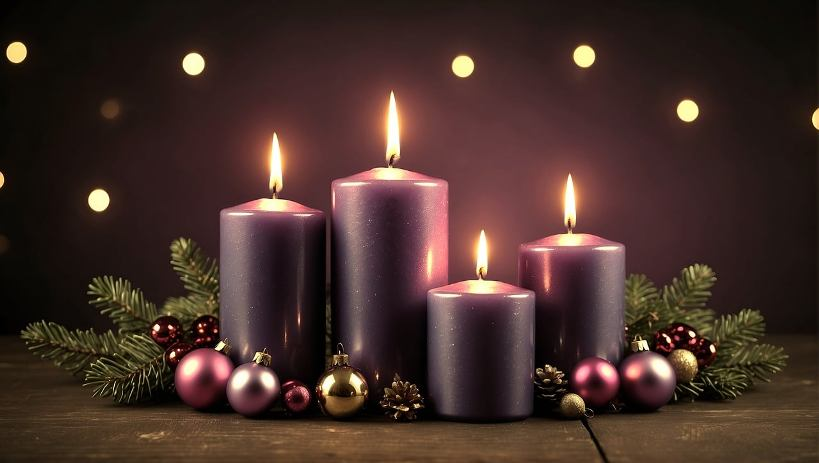 Köszönöm a figyelmet
Foglalkozás-egészségügyi Ápolók Szakmai Napja, 2024.12.13.
22